F*R*I*E*N*D*S
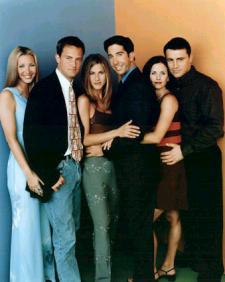 I`ll be there for you…
So no one told you life was gonna be  this  way Your job's a joke , you're broke, your love life's D.O.A.It's like you always stuck in second gearWhen it hasn't  been your day, your week, your month, or even year but,I'll be there for you When the rain starts to pour I'll be there for youLike I've been there beforeI'll be there for youCause you're there for me too.
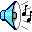 Jennifer Aniston Rachel Green
Born in California,    February 11, 1969
Films: The Object of My Affection, She’s the One, Rock Star, Bruce Almighty,…
Awards: nominated for an Emmy, Favorite Female Television Performer, Golden Globe
Courteney Cox Monica Geller Bing
Born in Alabama, June 15, 1964
Films: 3000 Miles to Graceland, Scream, Ace Ventura: Pet Detective, Blue Desert, Mr. Destiny,…
Guest-starring parts: Murder, She Wrote, Seinfeld,…
Lisa KudrowPheobe Buffay
Born in California, July 30, 1963 
Films: Analyze This, Lucky Numbers, Clockwatchers, Hanging Up,…
Awards: five Emmy Award nominations, American Comedy Award, Golden Globe, Blockbuster Award
Matt LeBlancJoey Tribbiani
Born in Massachusetts, July 25, 1967 
Films: Charlie's Angels, Lost in Space, All the Queen's Men,…
Awards: Emmy, People's Choice Award and two Golden Globe Awards  nominations
Matthew PerryChandler Bing
Born in Massachusetts, August 19, 1969 
Films: The Whole Nine Yards, She’s Out of Control, Almost Heroes, Three to Tango 
Awards: Emmy nomination
David SchwimmerRoss Geller
Born in New York, November 12, 1966 
Films: The Odyssey, The Jungle, The Master and Margarita, The Idiot, Since You’ve Been Gone,…
Awards: Emmy Award nomination